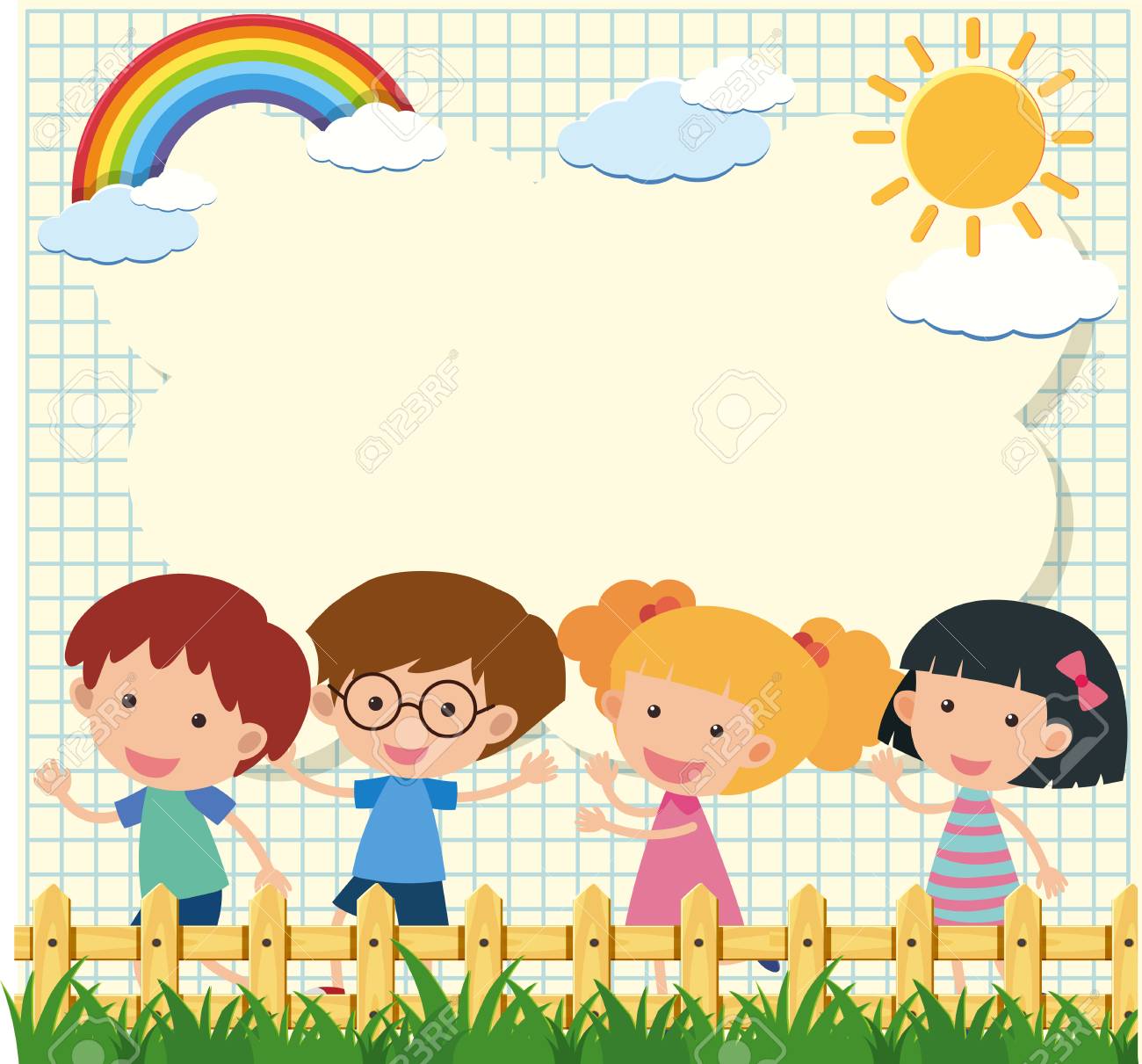 Chào mừng các con đến với tiết kể chuyện
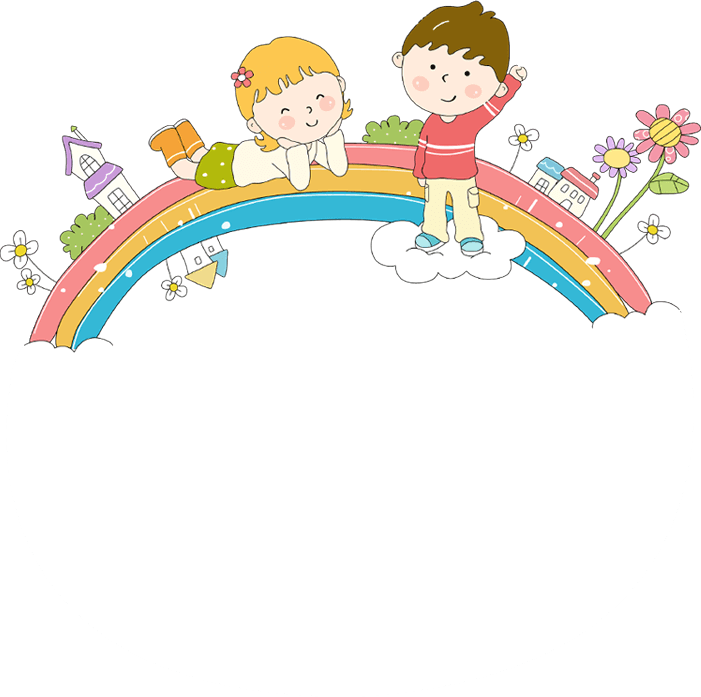 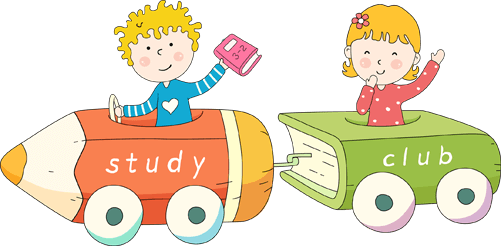 Em h·y kÓ l¹i chuyÖn 
Ong mËt vµ ong bÇu
C©u chuyÖn gióp em hiÓu ®iÒu gì ?
Khen ong mËt võa biÕt lµm mËt võa biÕt c¸ch ph©n xö th«ng minh.
HẾT GIỜ
Khëi ®éng
Thư giãn
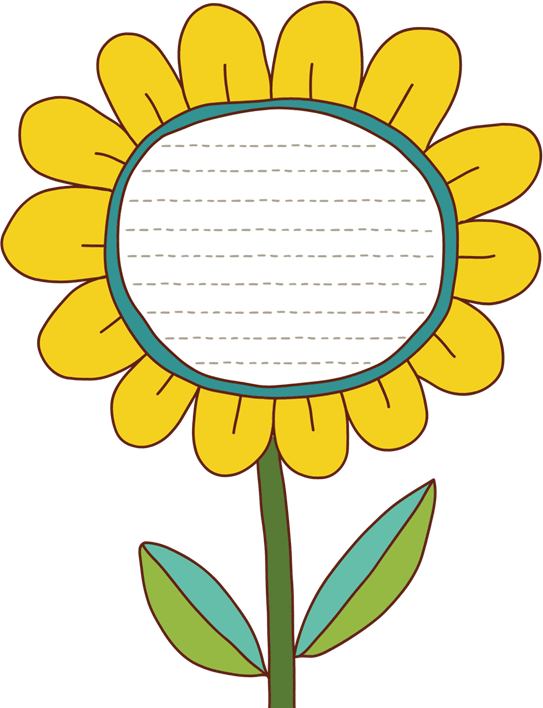 Thø      ngµy     th¸ng    naêm 2021
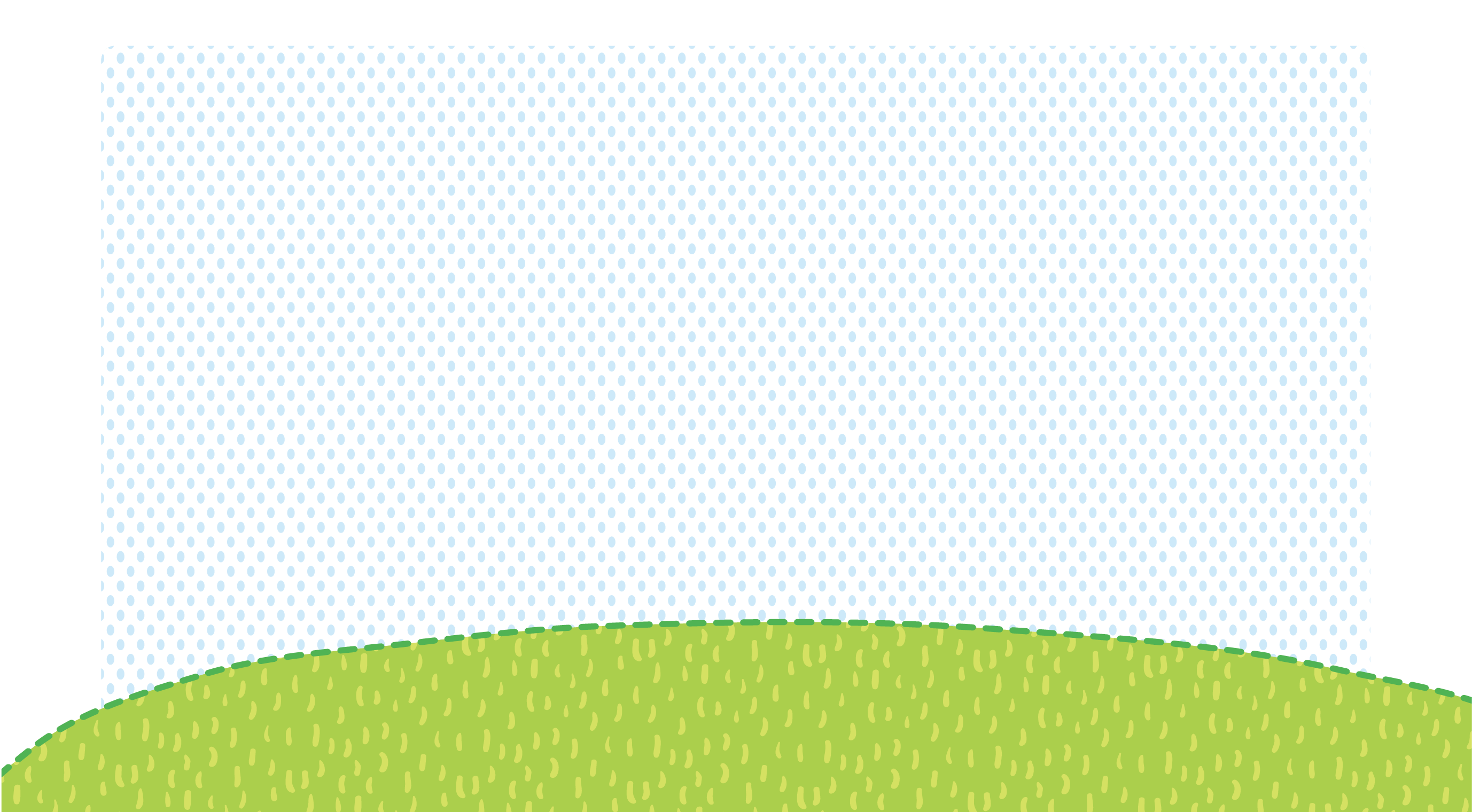 KÓ chuyÖn
Thæi bãng
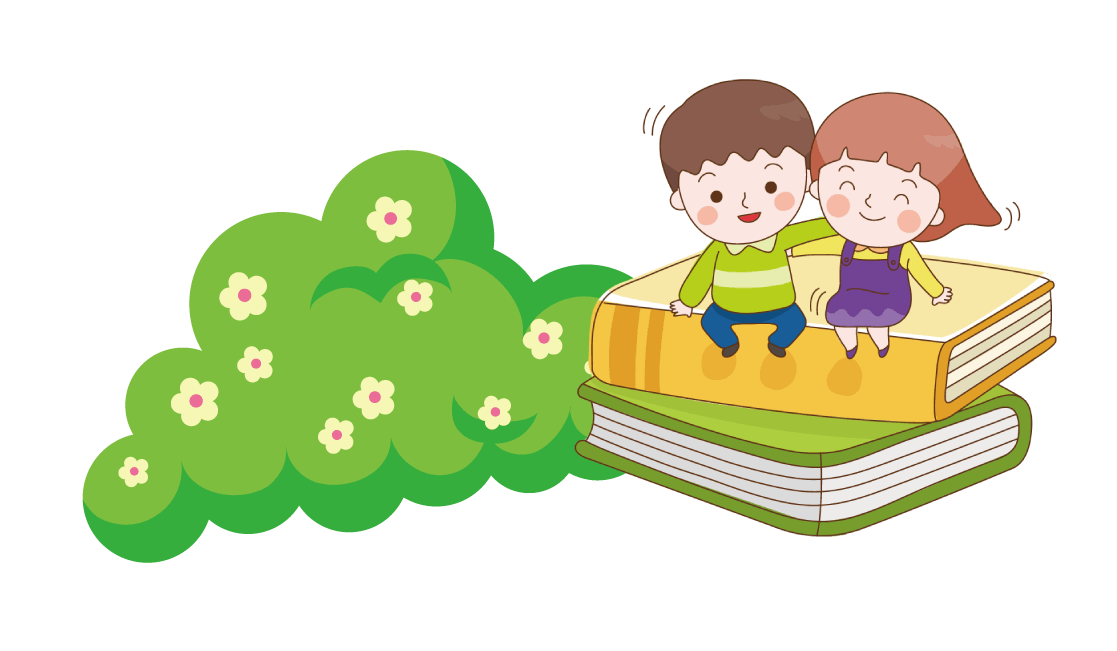 NGHE KỂ: Thổi bóng
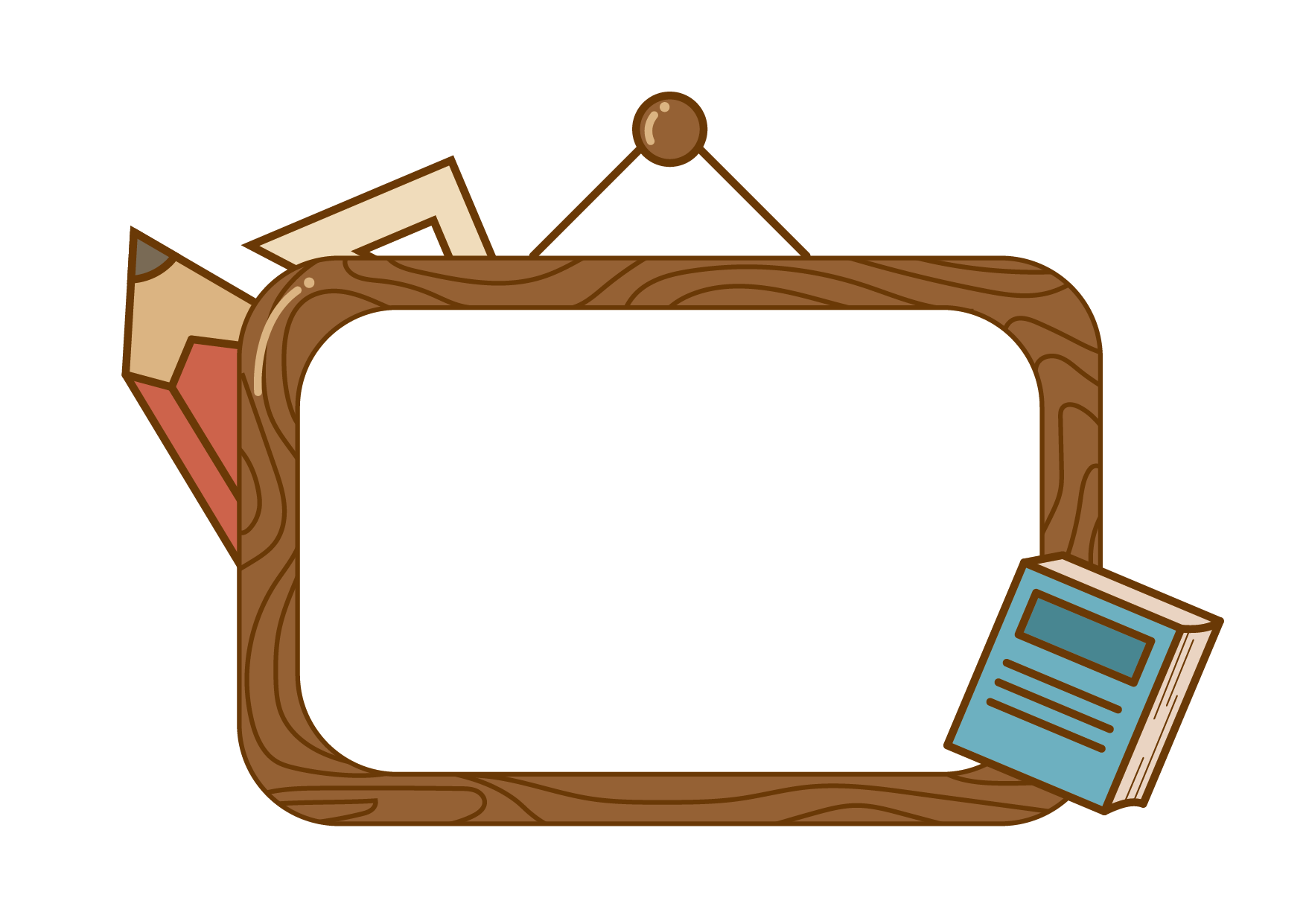 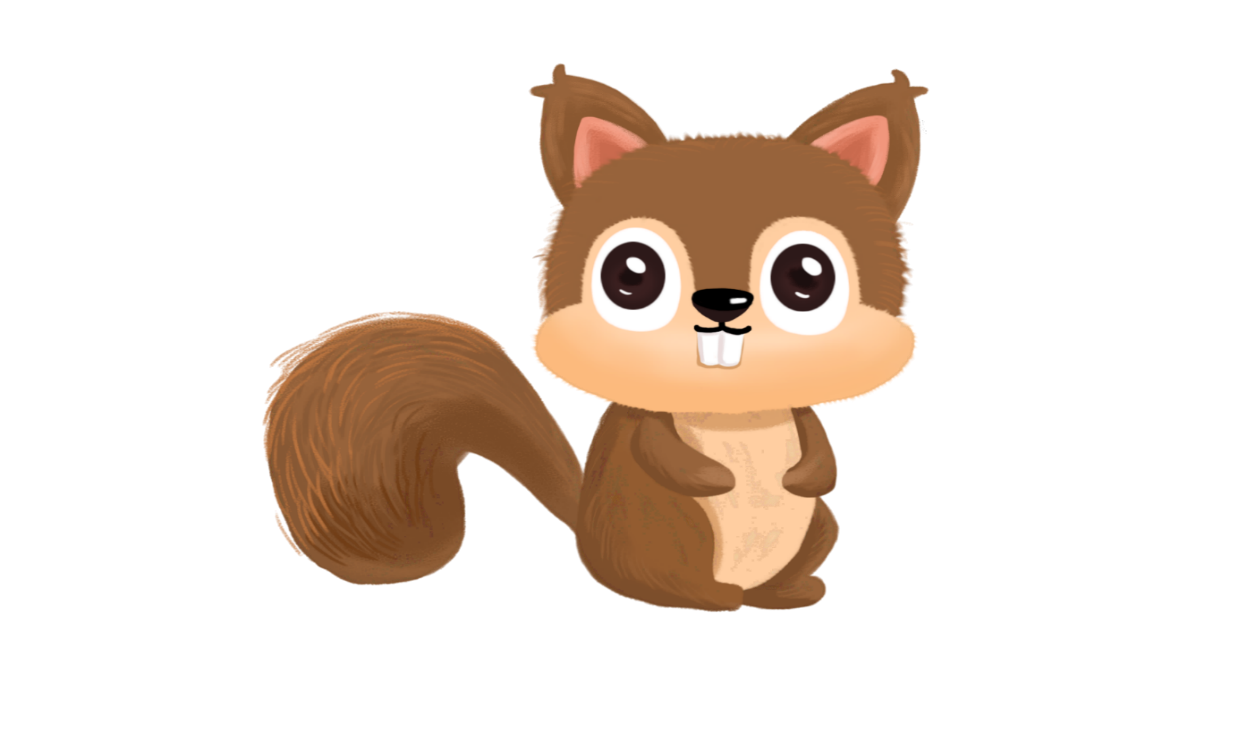 Nghe kể lại
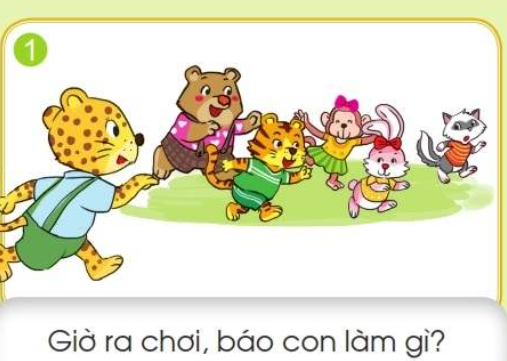 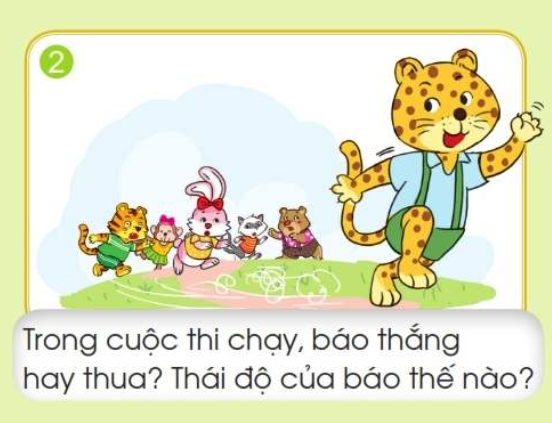 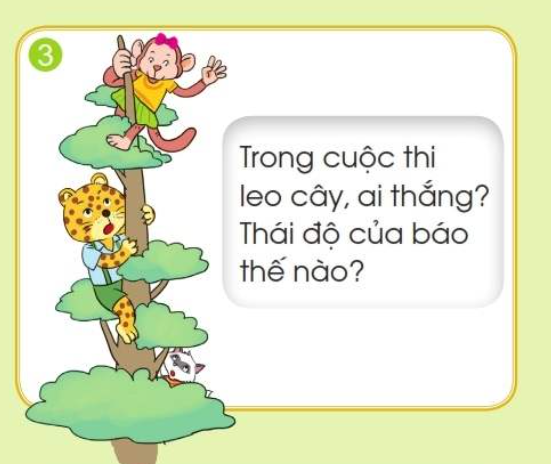 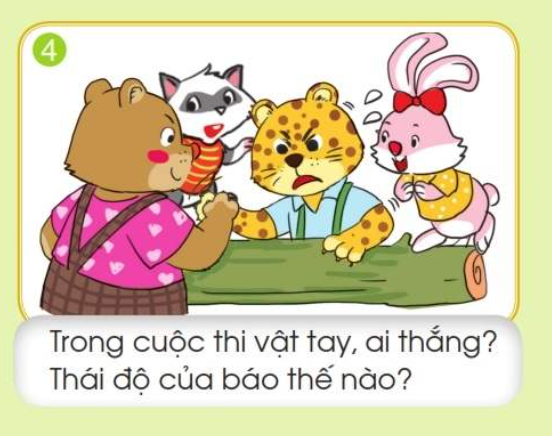 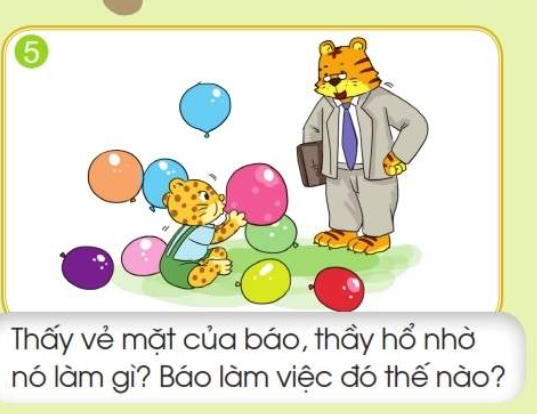 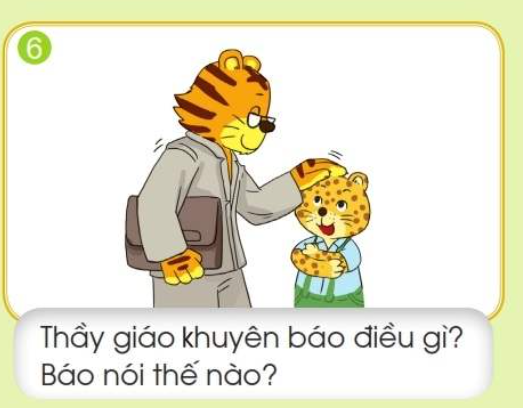 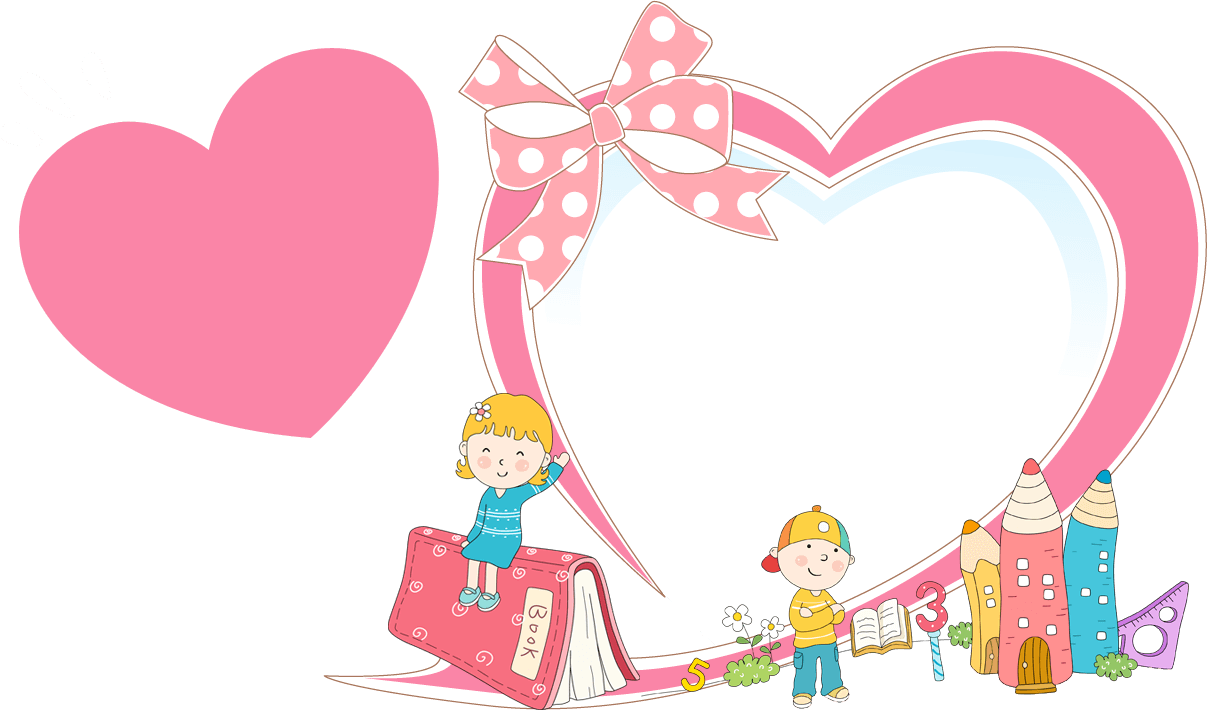 Cïng b¹n
Traû lêi c©u hái theo tranh
Qua trß ch¬i "Hép quµ bÝ mËt".
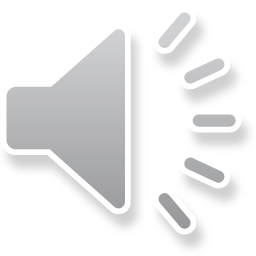 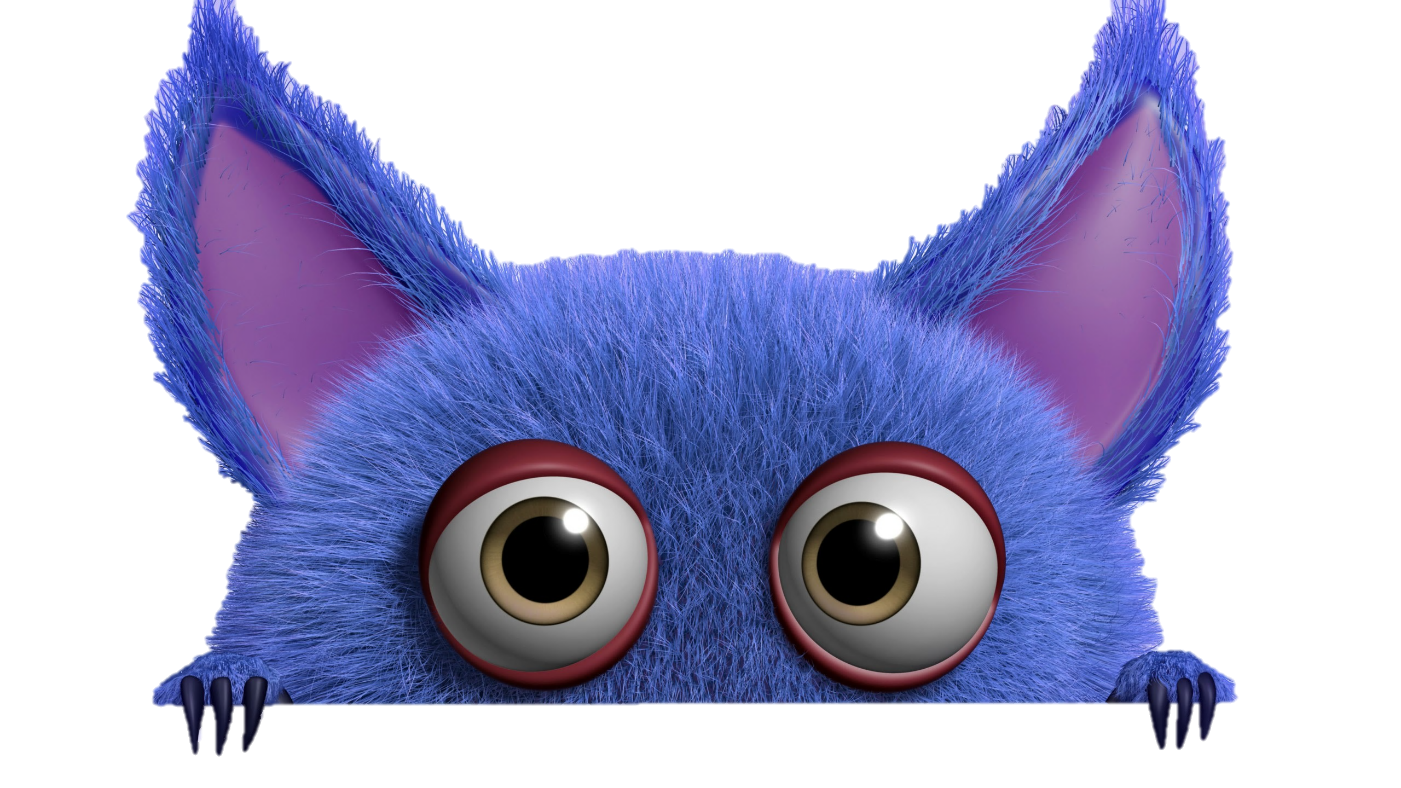 TRÒ CHƠI HỘP QUÀ BÍ MẬT
Gift box secret game
CHƠI
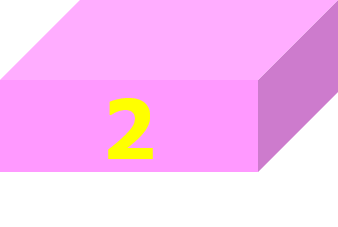 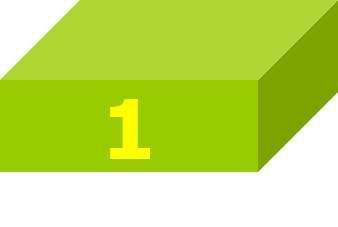 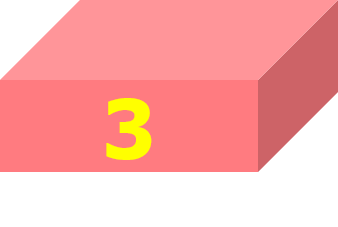 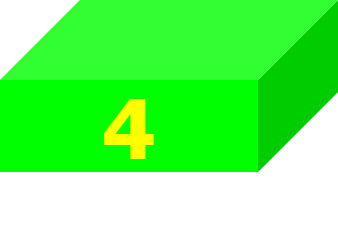 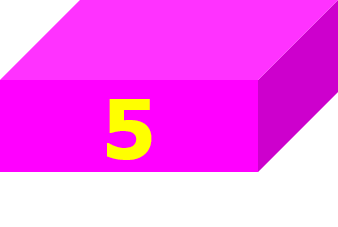 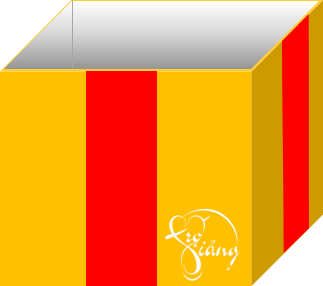 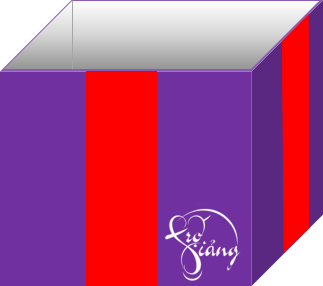 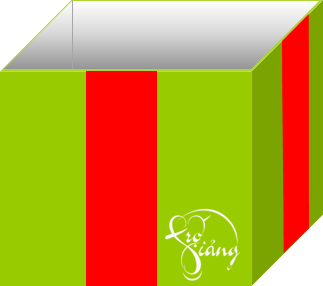 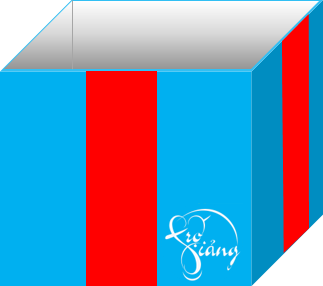 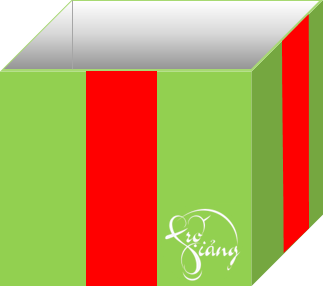 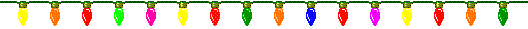 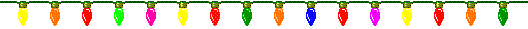 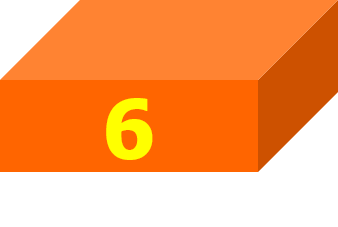 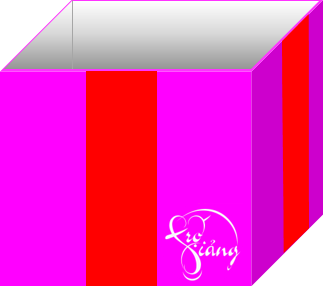 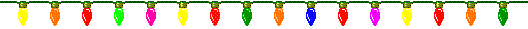 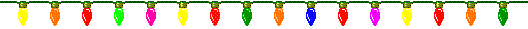 [Speaker Notes: Cách chơi: Bấm vào thân hộp quà -> Xuất hiện câu hỏi, nhấp chuột để xuất hiện câu trả lời. Nhấp vào nắp hộp quà để tặng con một tràng vỗ tay. Bấm “Go home” để trờ về hộp quà tiếp theo và làm tương tự như trên.]
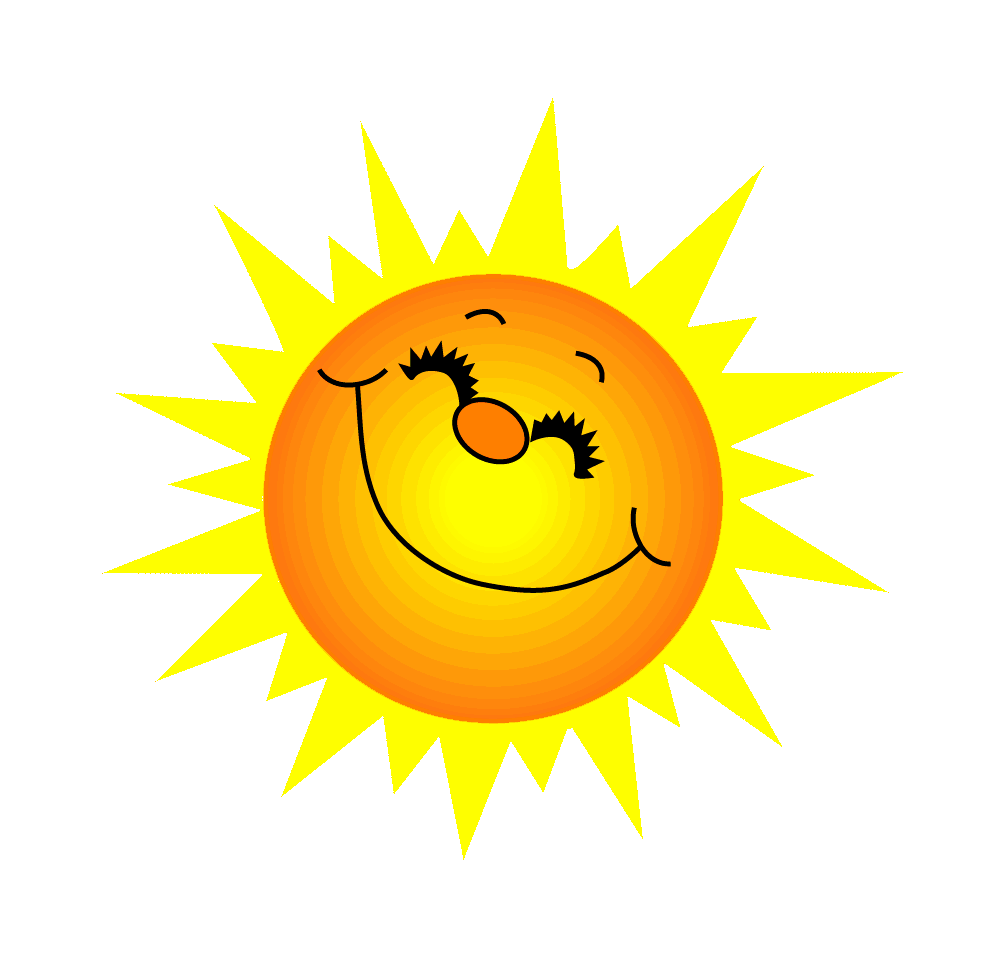 Giê ra ch¬I b¸o con lµm gì?
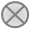 B¸o con ra s©n n« ®ïa cïng c¸c b¹n.
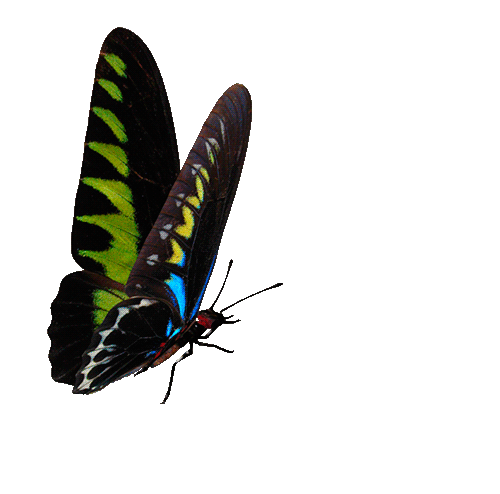 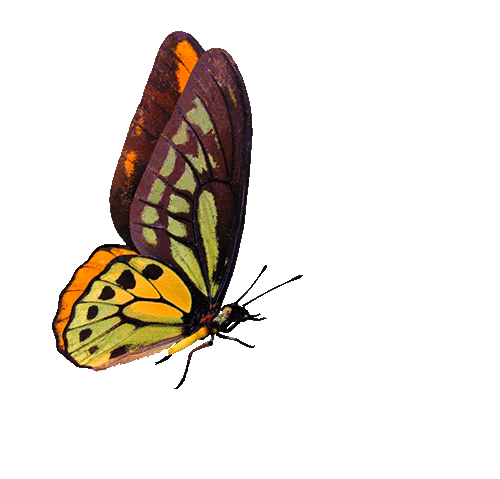 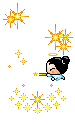 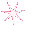 You are given 3 candies
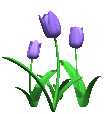 GO HOME
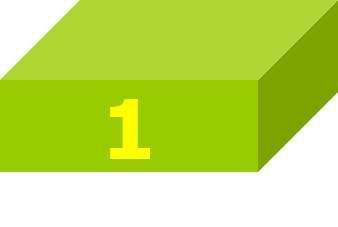 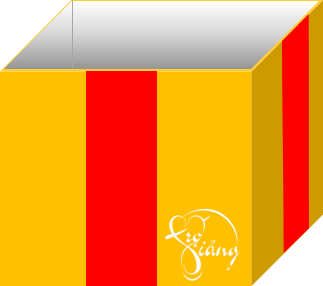 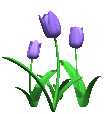 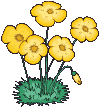 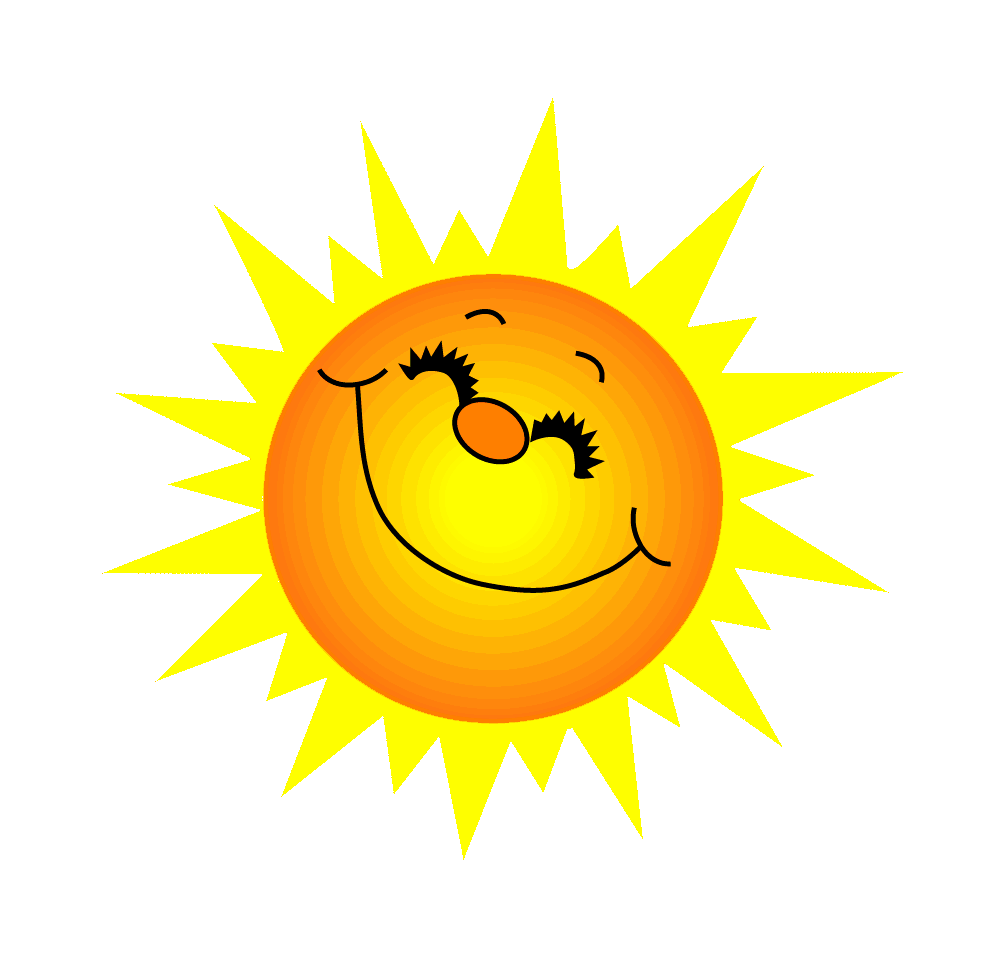 Trong cuéc thi ch¹y b¸o th¾ng hay thua gì?
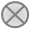 Trong cuoäc thi chaïy b¸o chiÕn th¾ng.
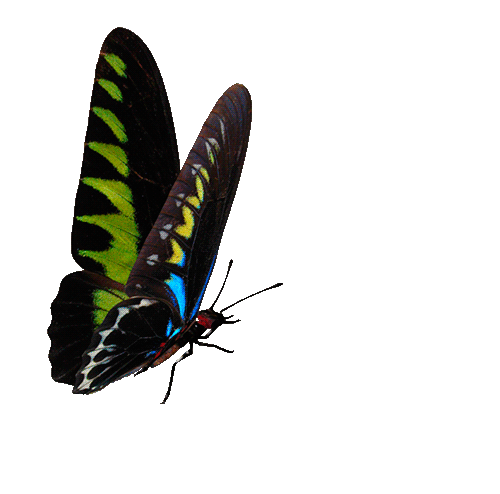 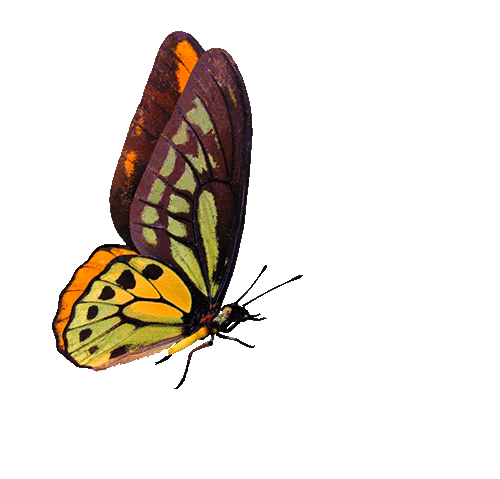 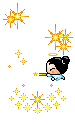 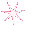 You are given 5 candies
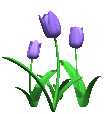 GO HOME
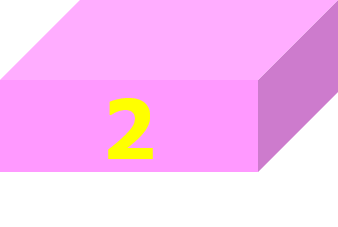 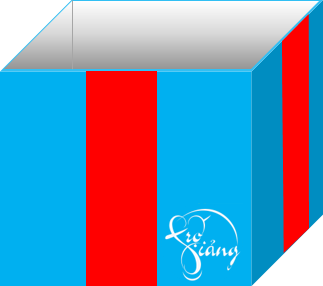 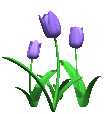 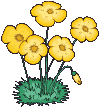 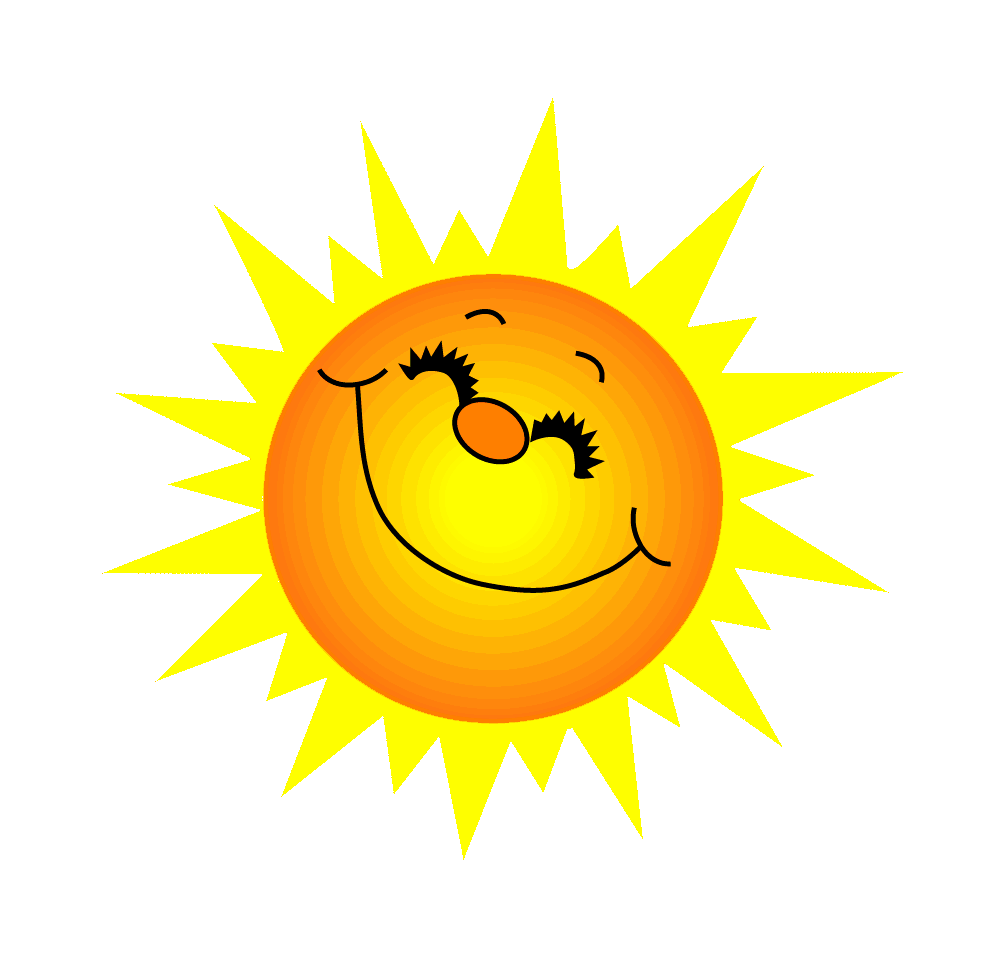 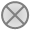 Trong cuéc thi leo c©y ai th¾ng?
Trong cuoäc thi leo caây khØ th¾ng.
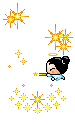 GO HOME
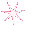 You are given 7 candies
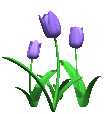 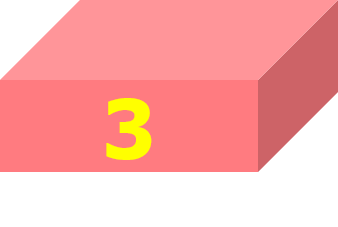 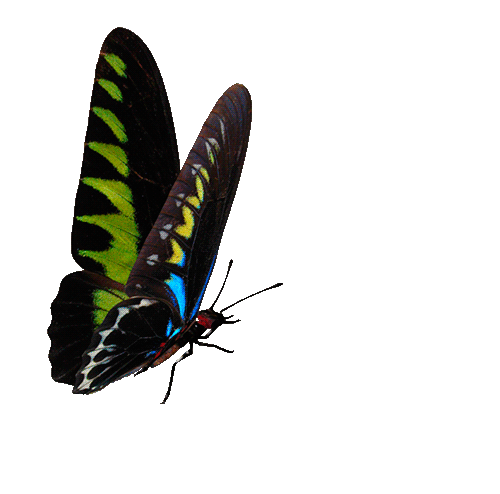 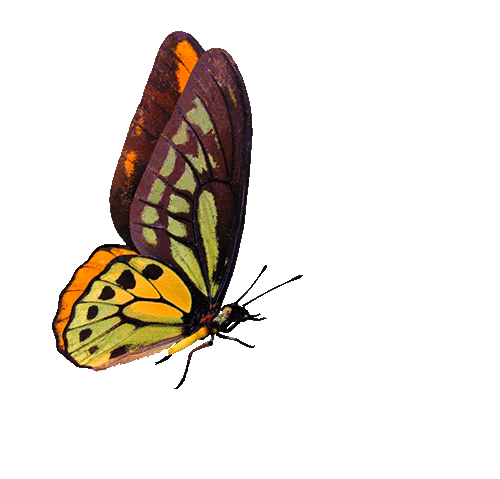 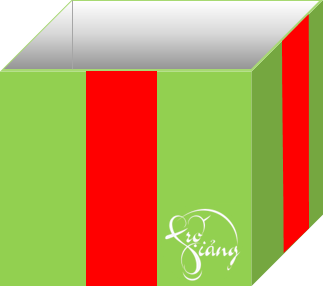 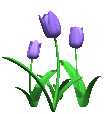 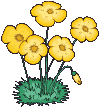 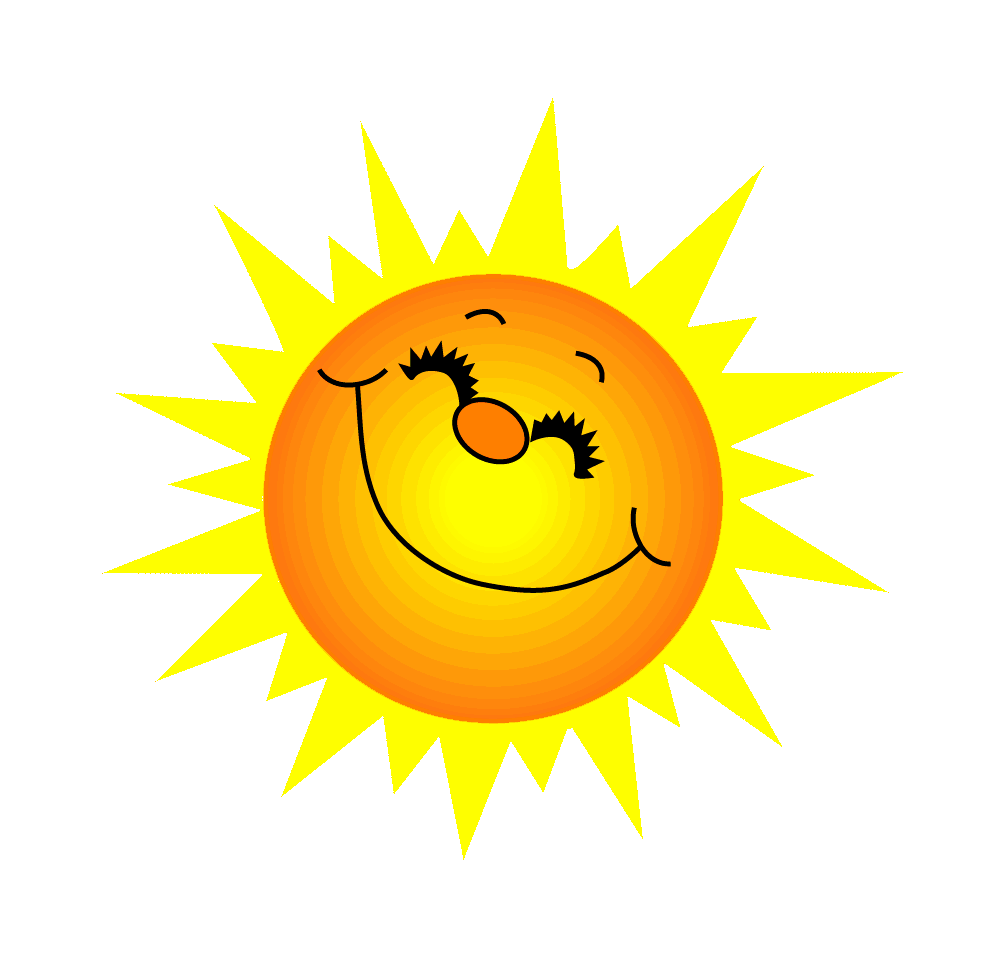 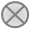 Trong cuéc thi vËt ai th¾ng?
Trong cuoäc thi vËt tay gÊu th¾ng.
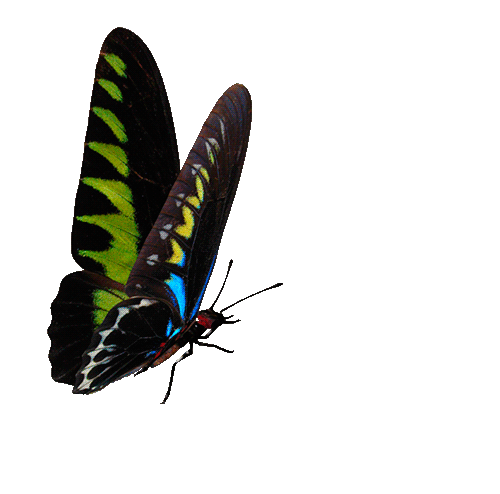 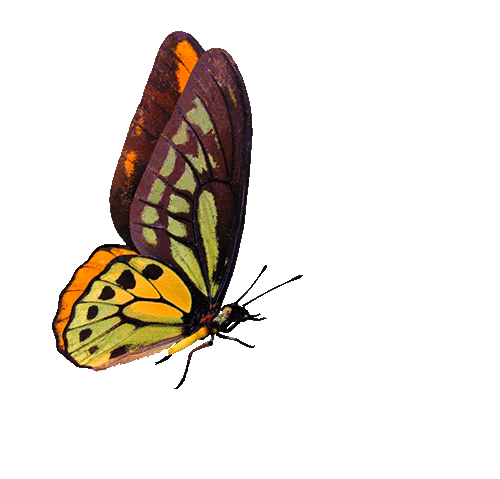 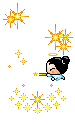 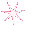 You are given 2 candies
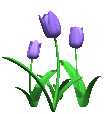 GO HOME
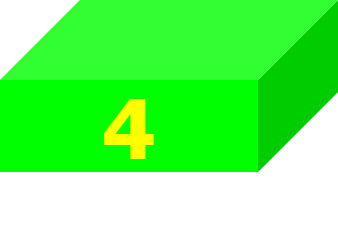 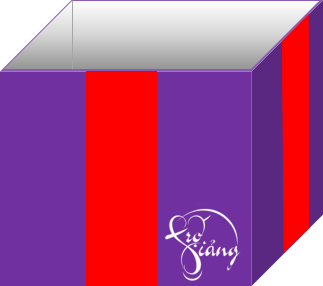 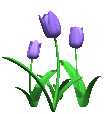 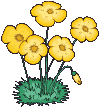 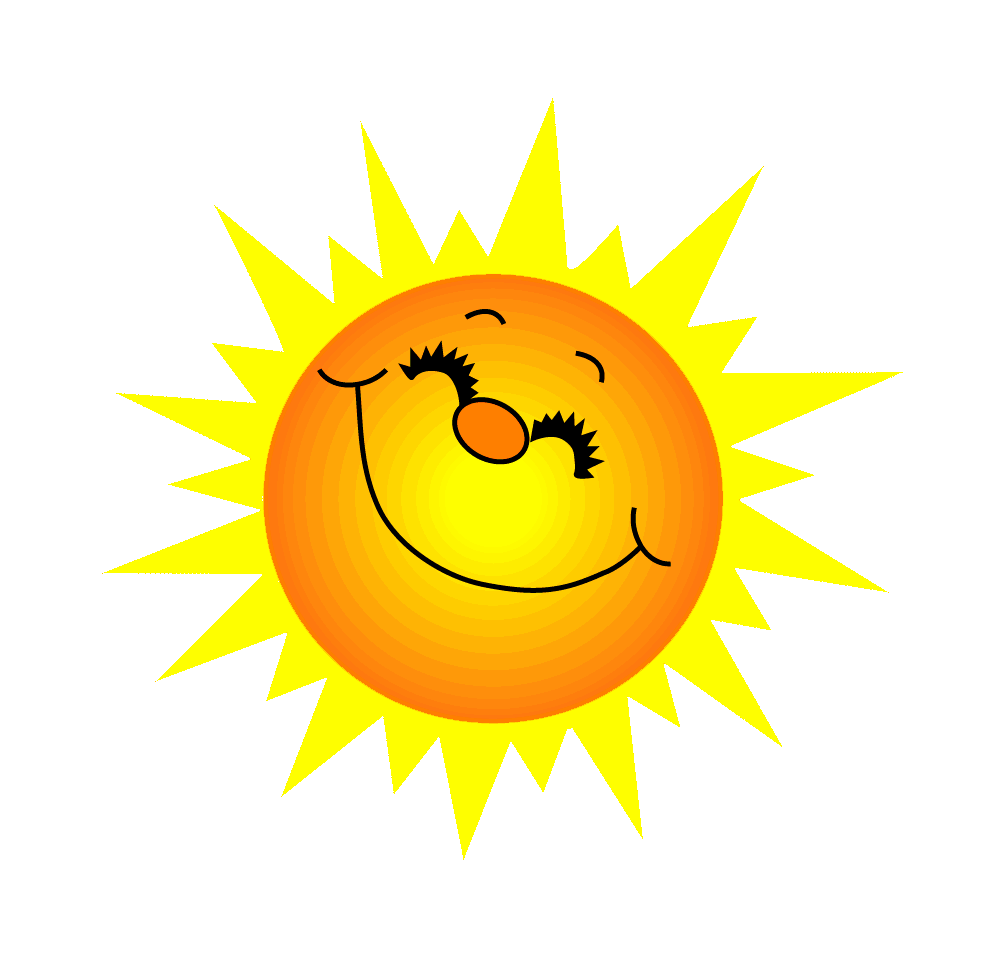 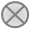 ThÊy vÎ mÆt cña b¸o, thÇy hæ nhê nã lµm gì?
B¸o lµm viÖc ®ã nhö­ thÕ nµo?
ThÇy nhê b¸o thæi boùng trang trÝ líp häc. B¸o ®· lµm rÊt nhanh.
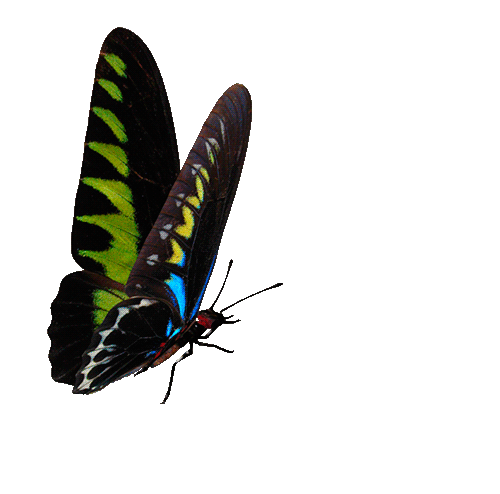 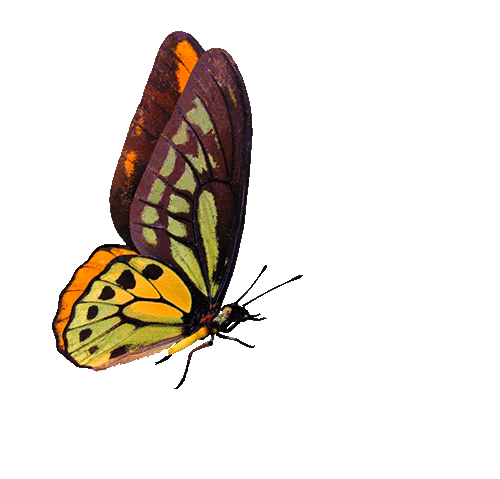 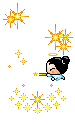 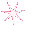 You are given 8 candies
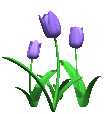 GO HOME
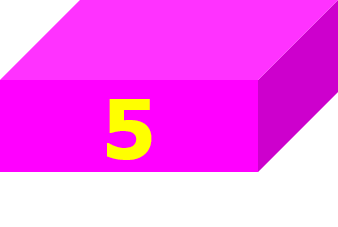 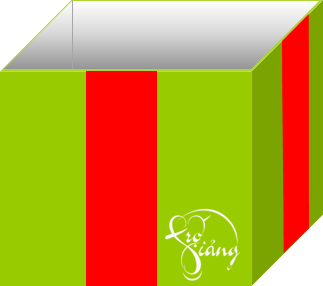 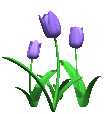 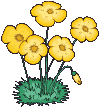 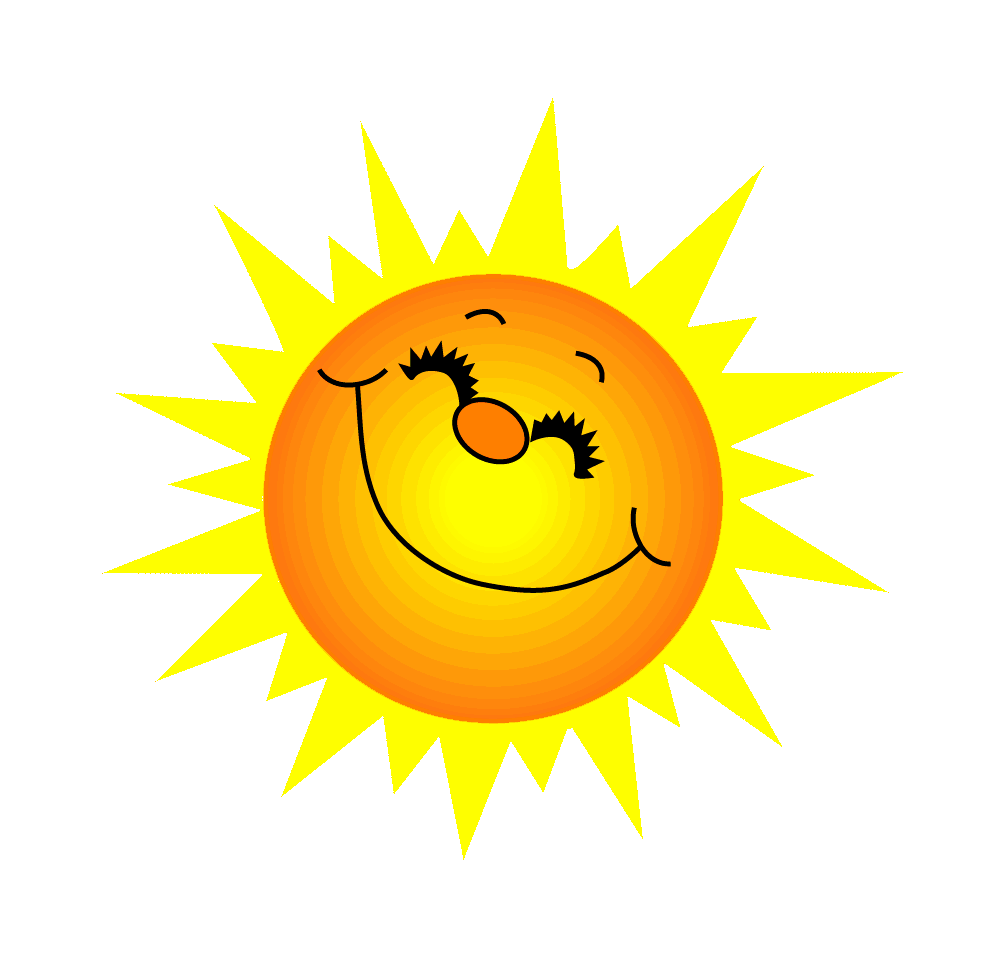 ThÇy giaùo khuyªn b¸o ®iÒu gi?
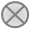 Ai còng cã ®iÓm m¹nh ®iÓm yÕu, cÇn häc hái ®eå mau tiÕn bé.
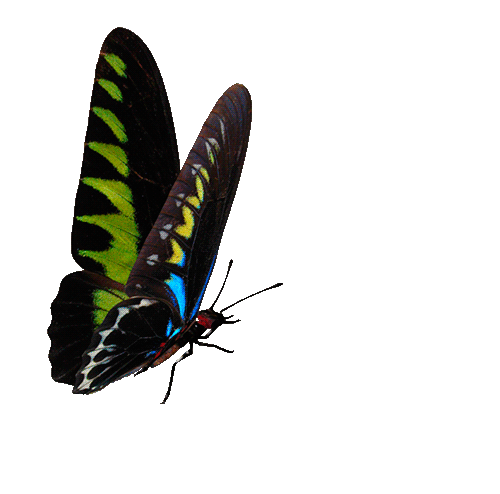 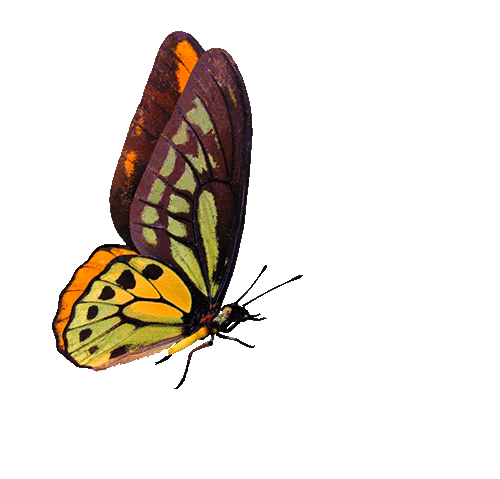 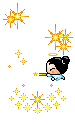 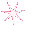 You are given 6 candies
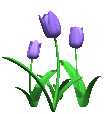 GO HOME
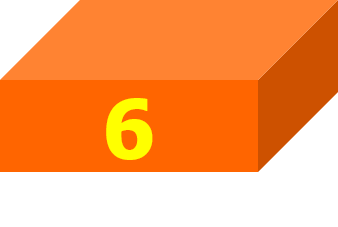 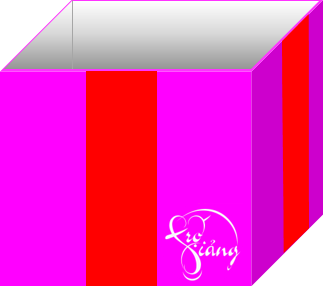 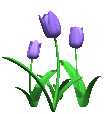 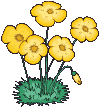 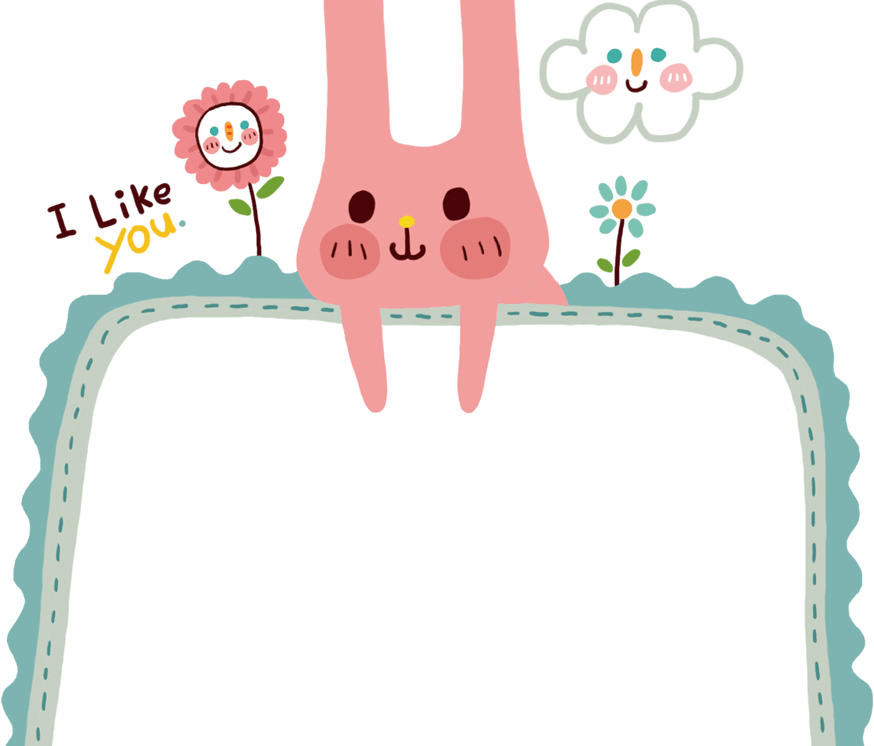 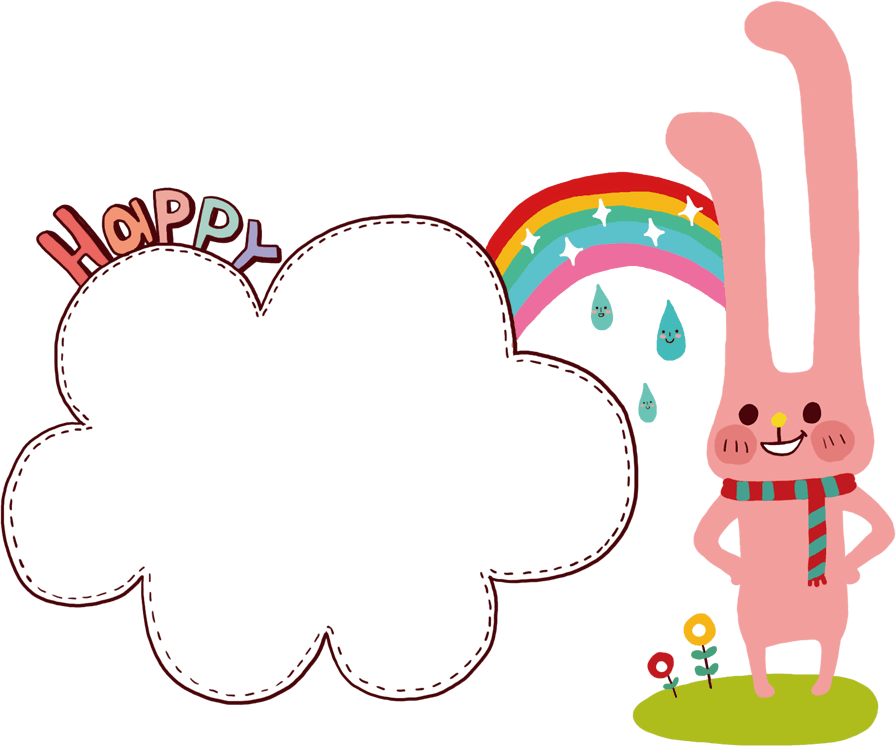 Thêi gian 5’
Cïng b¹n kÓ 
trong nhãm
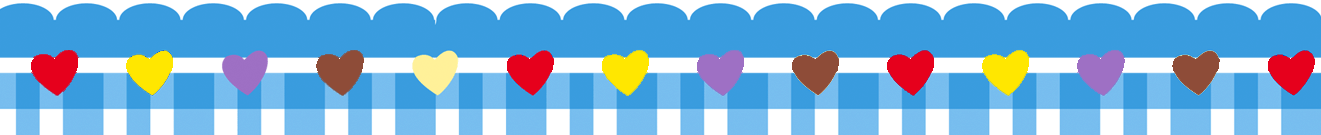 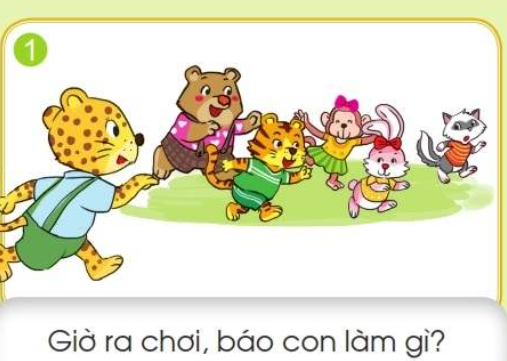 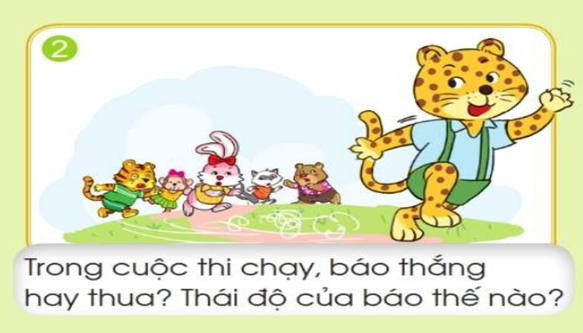 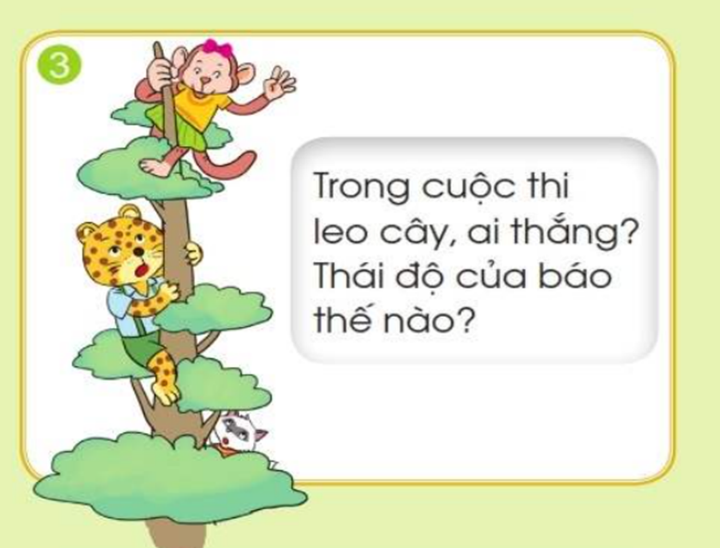 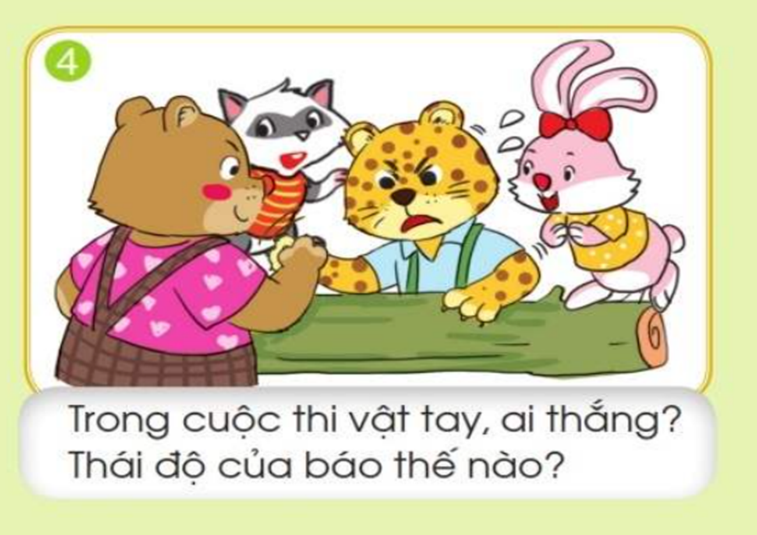 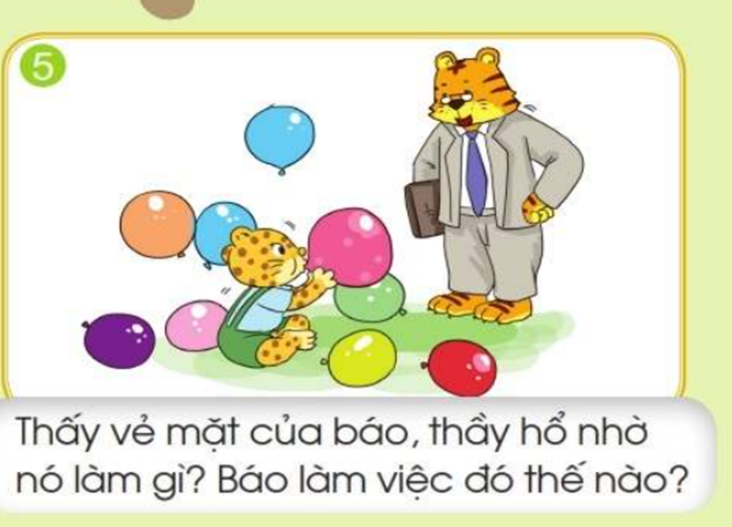 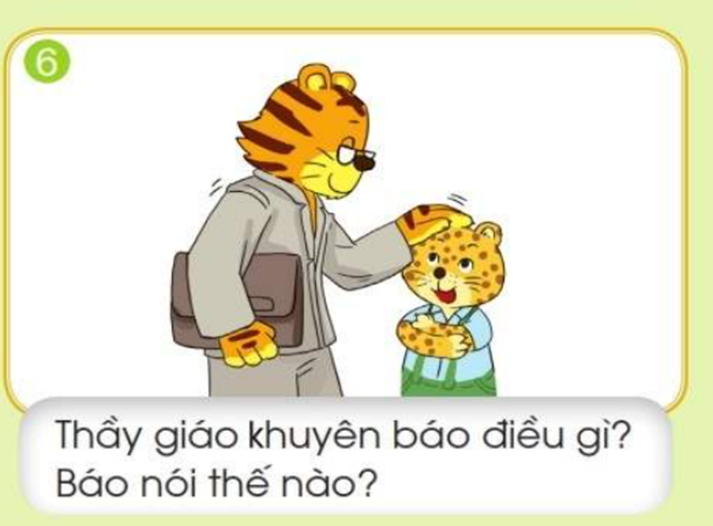 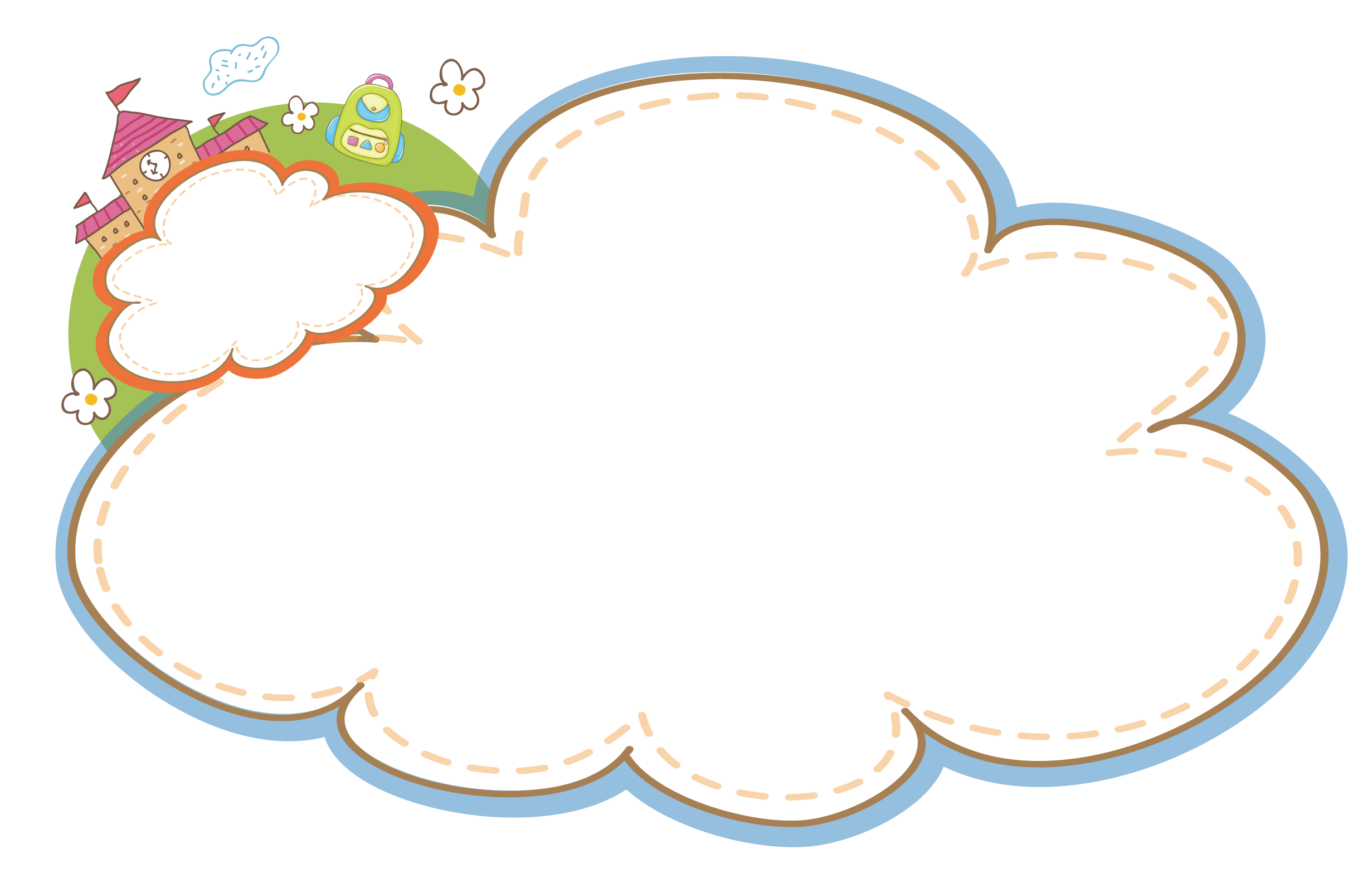 Thi kÓ tru­íc líp
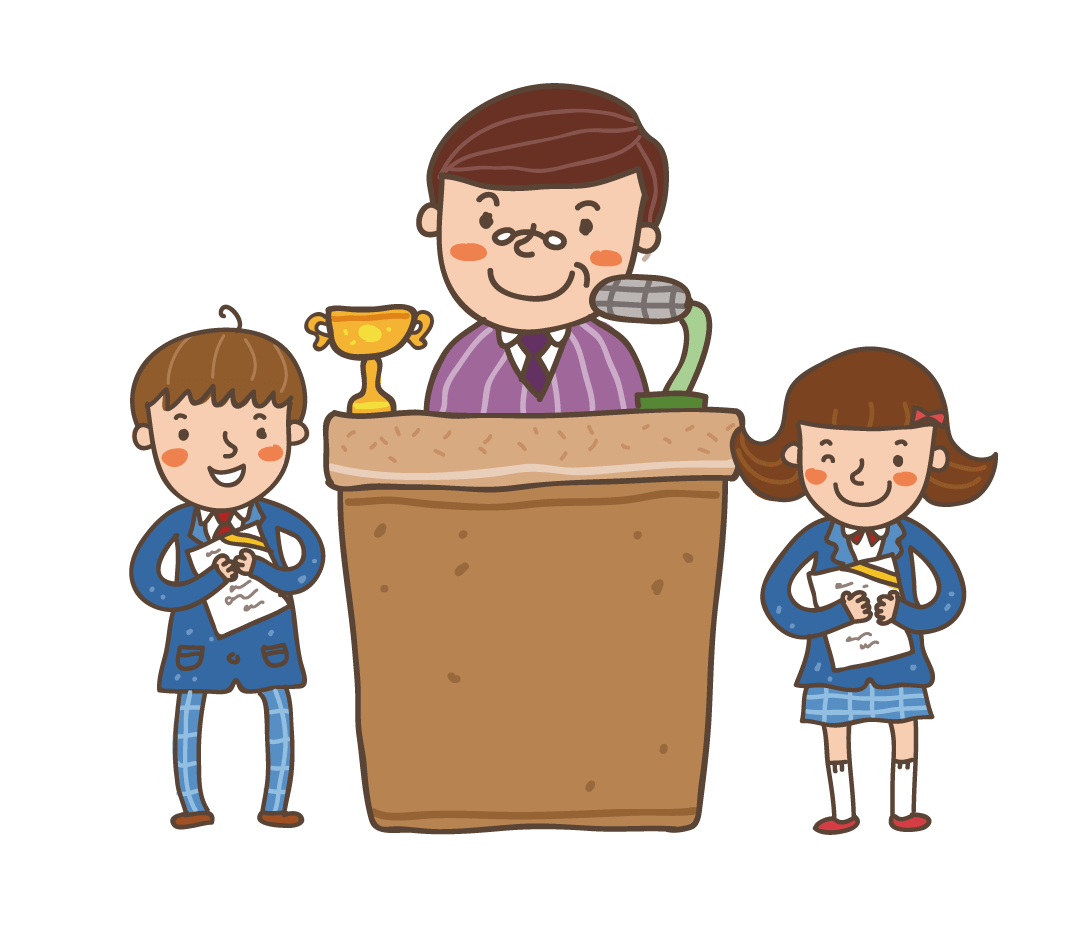 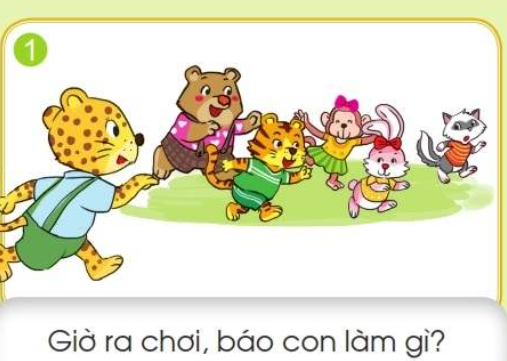 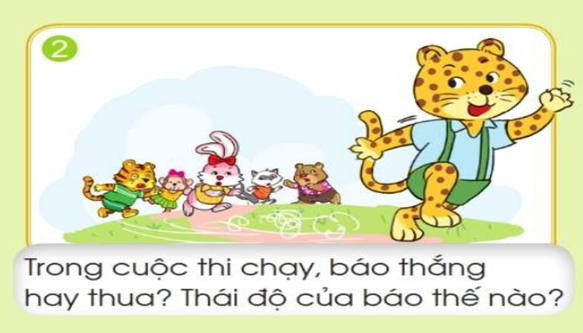 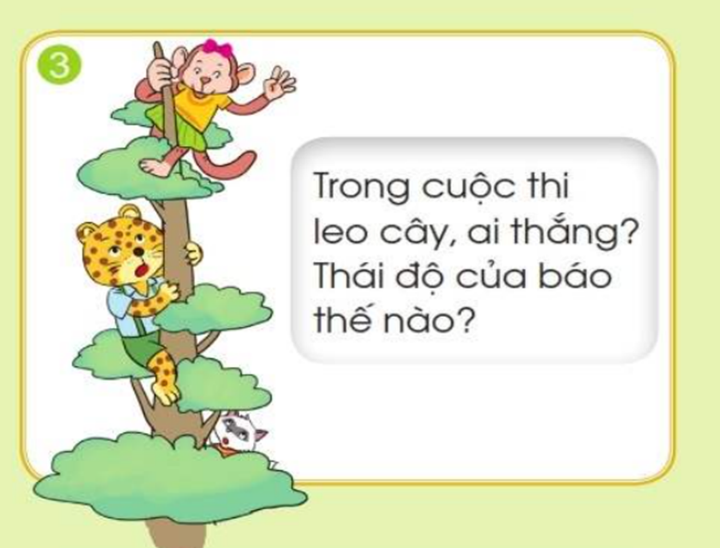 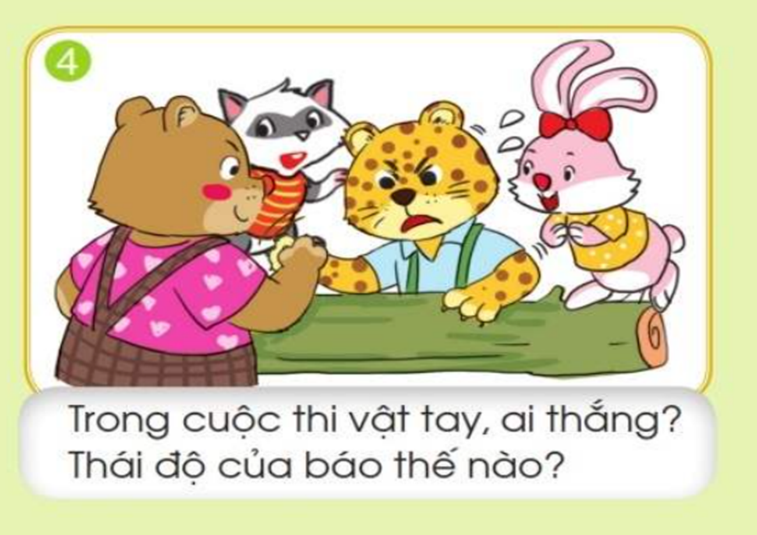 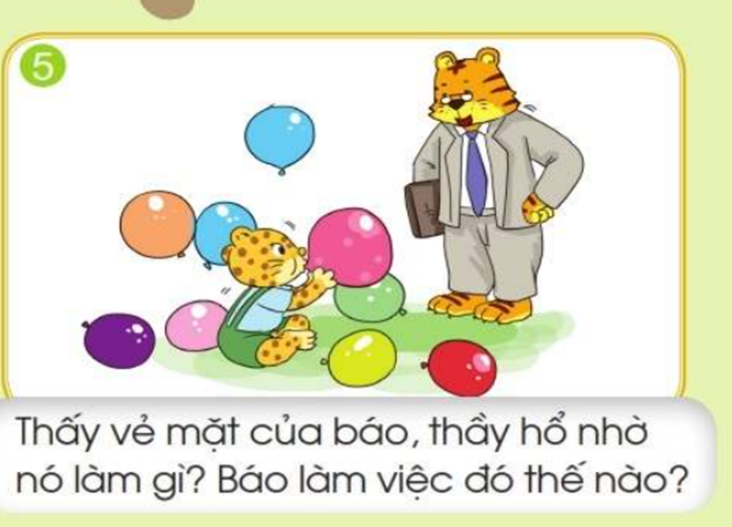 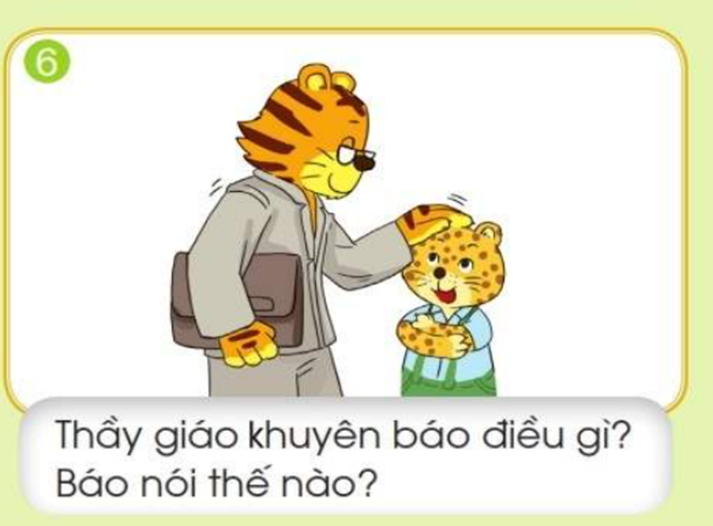 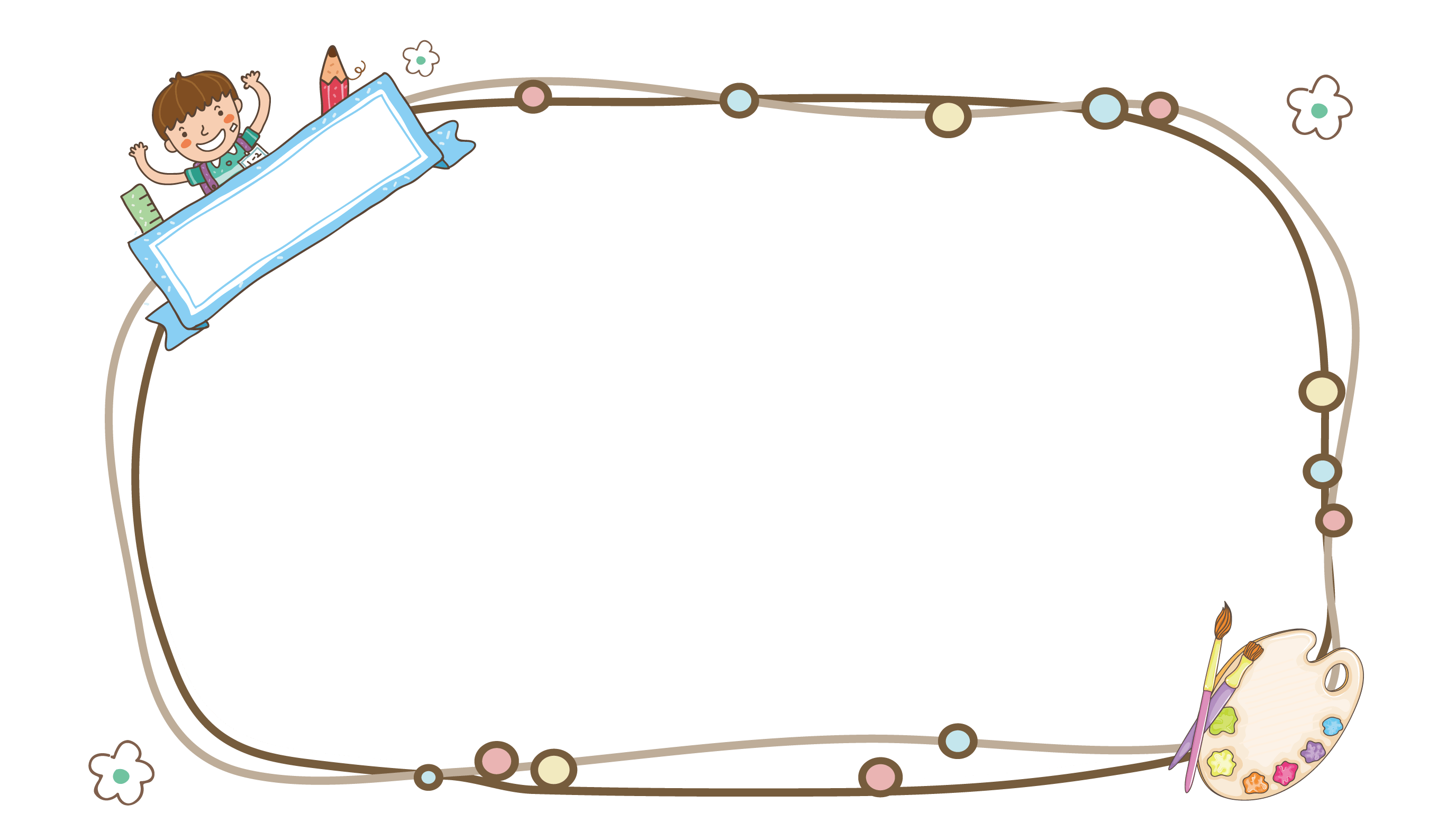 C©u truyÖn gióp em 
hiÓu ®iÒu gì?
Khi tham gia trß ch¬i kh«ng nªn tøc giËn khi thua cuéc.
Qua trß ch¬i c¸c em sÏ thÊy öu ®iÓm ë mçi b¹n ®Ó häc hái.
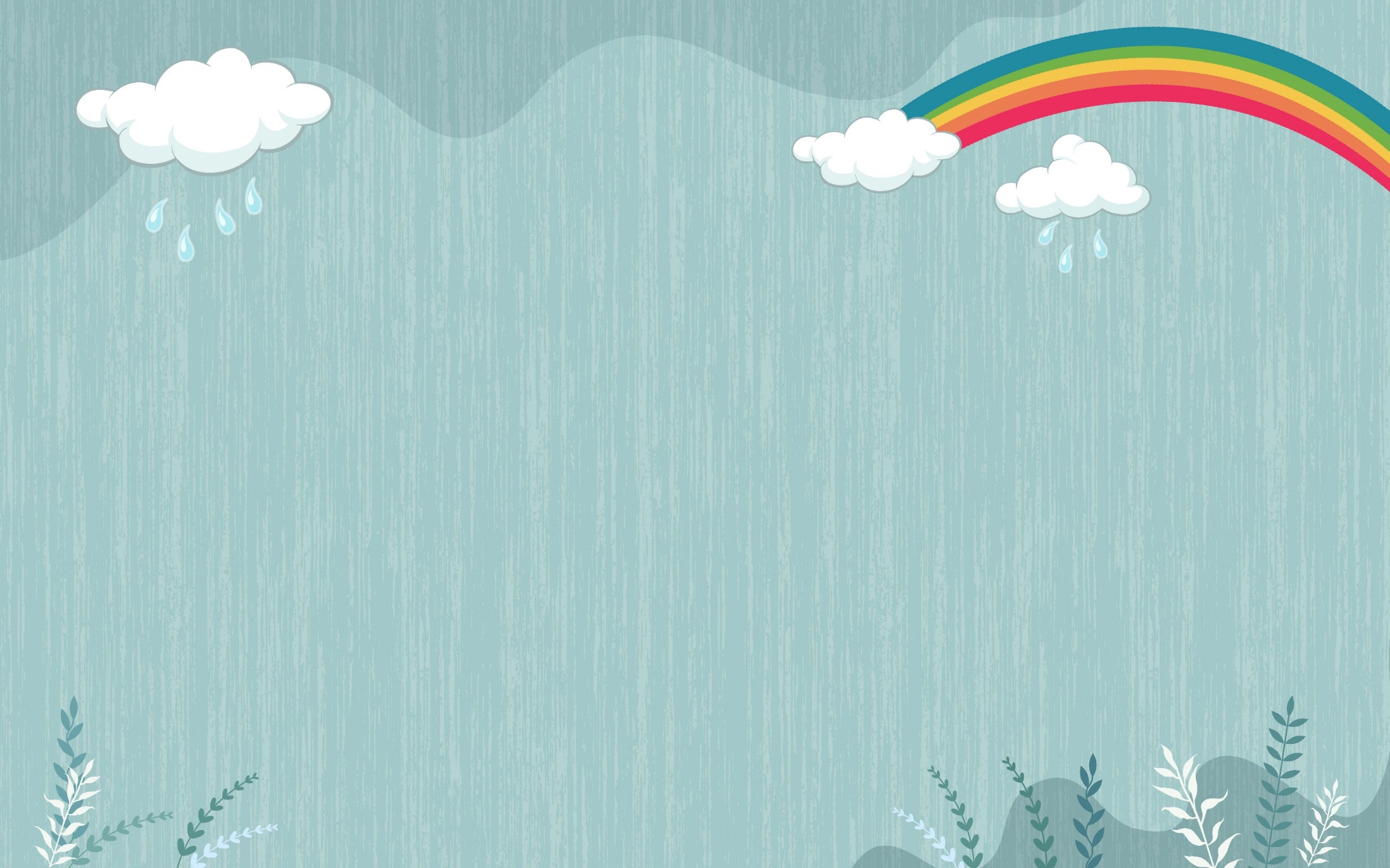 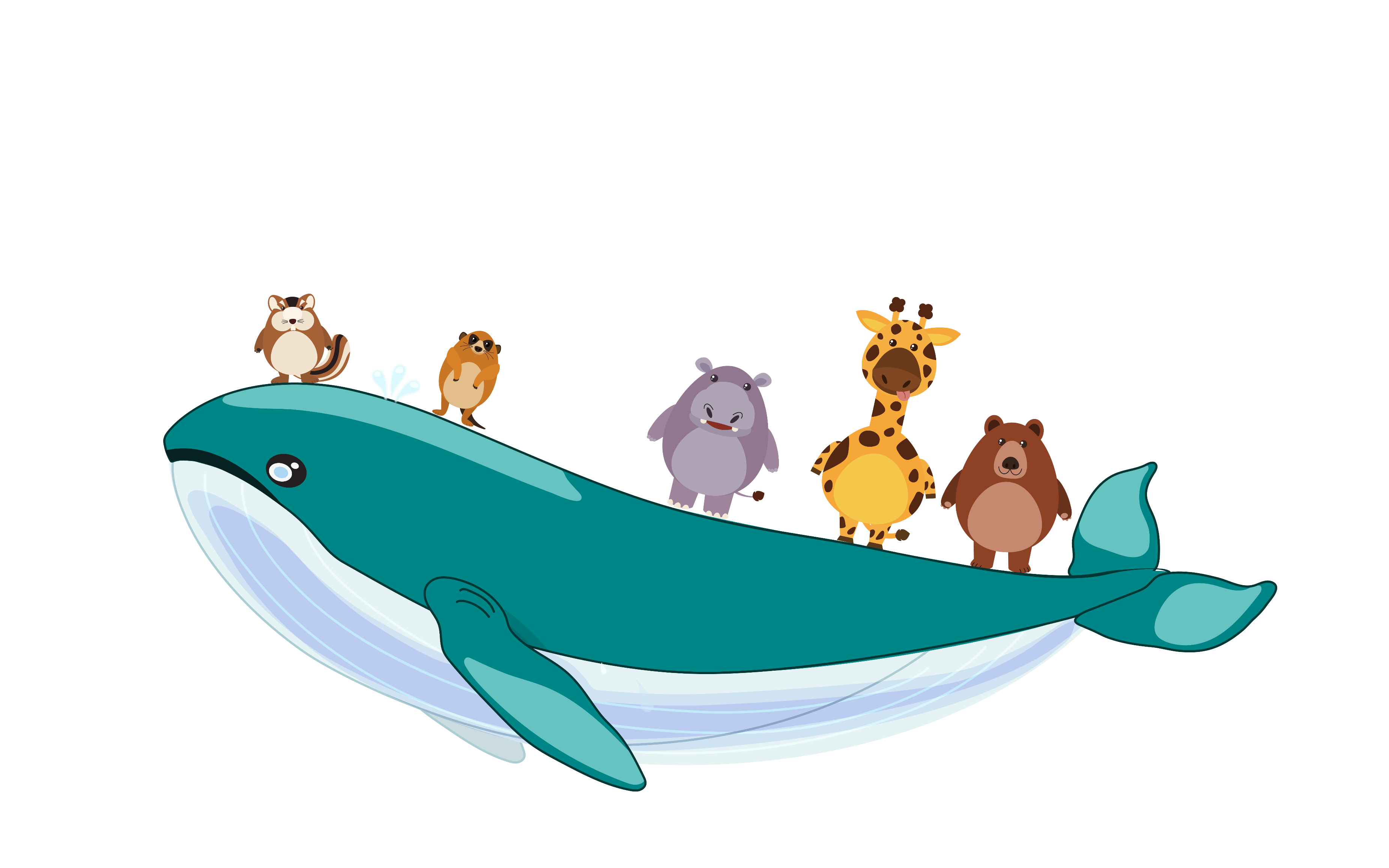 HẸN GẶP LẠI